Mega Goal 2 (MG22)Unit 1
Working 9 to 5
L1: Listen and DiscussFlash Cards
Designed and done by T. Talal Alhazmi
Done by T. Talal Alhazmi
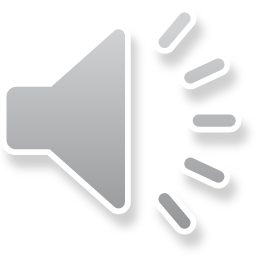 Satisfaction
feeling of contentment
state or condition
status
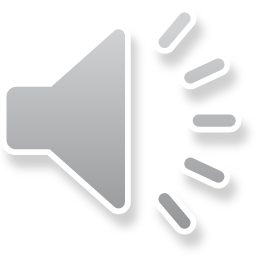 to involve or require
entail
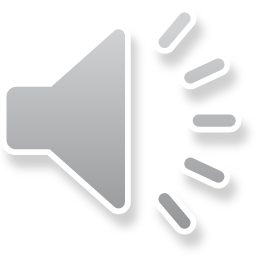 appreciate
to be grateful for
income
money received or earned
cooperate
to work together well
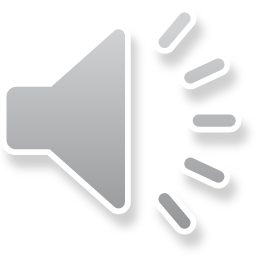 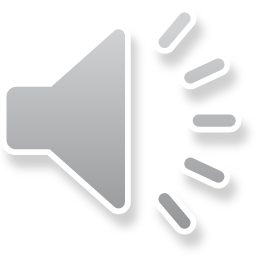 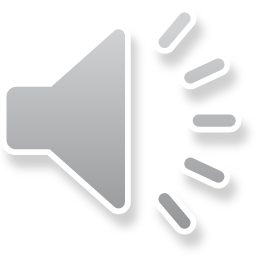 polite, showing consideration
respectful
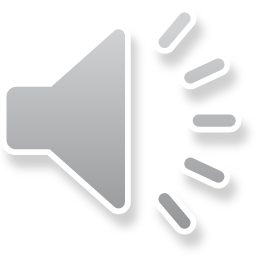 MG2.2 Unit 1 World Cloud
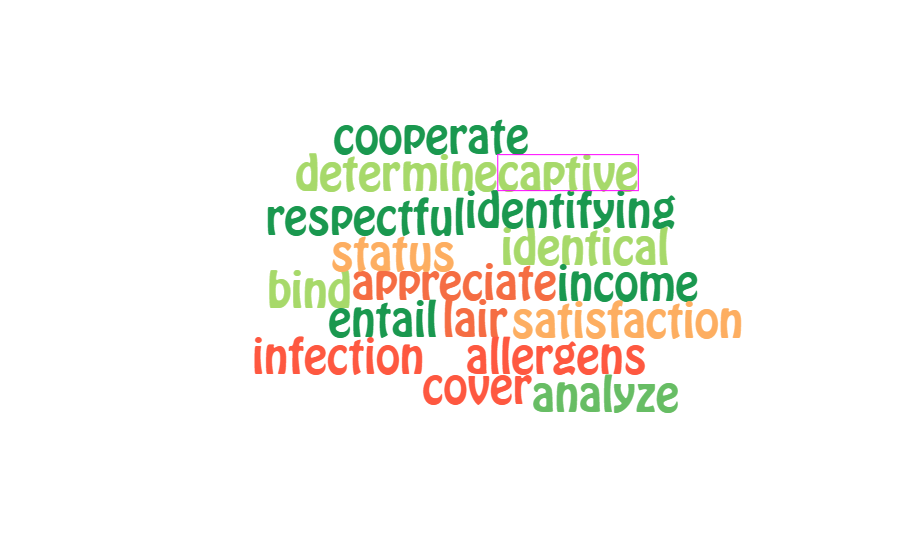 Done By Talal Alhazmi
Mega Goal 2 Unit 5 L1
Term of useLicense Agreement
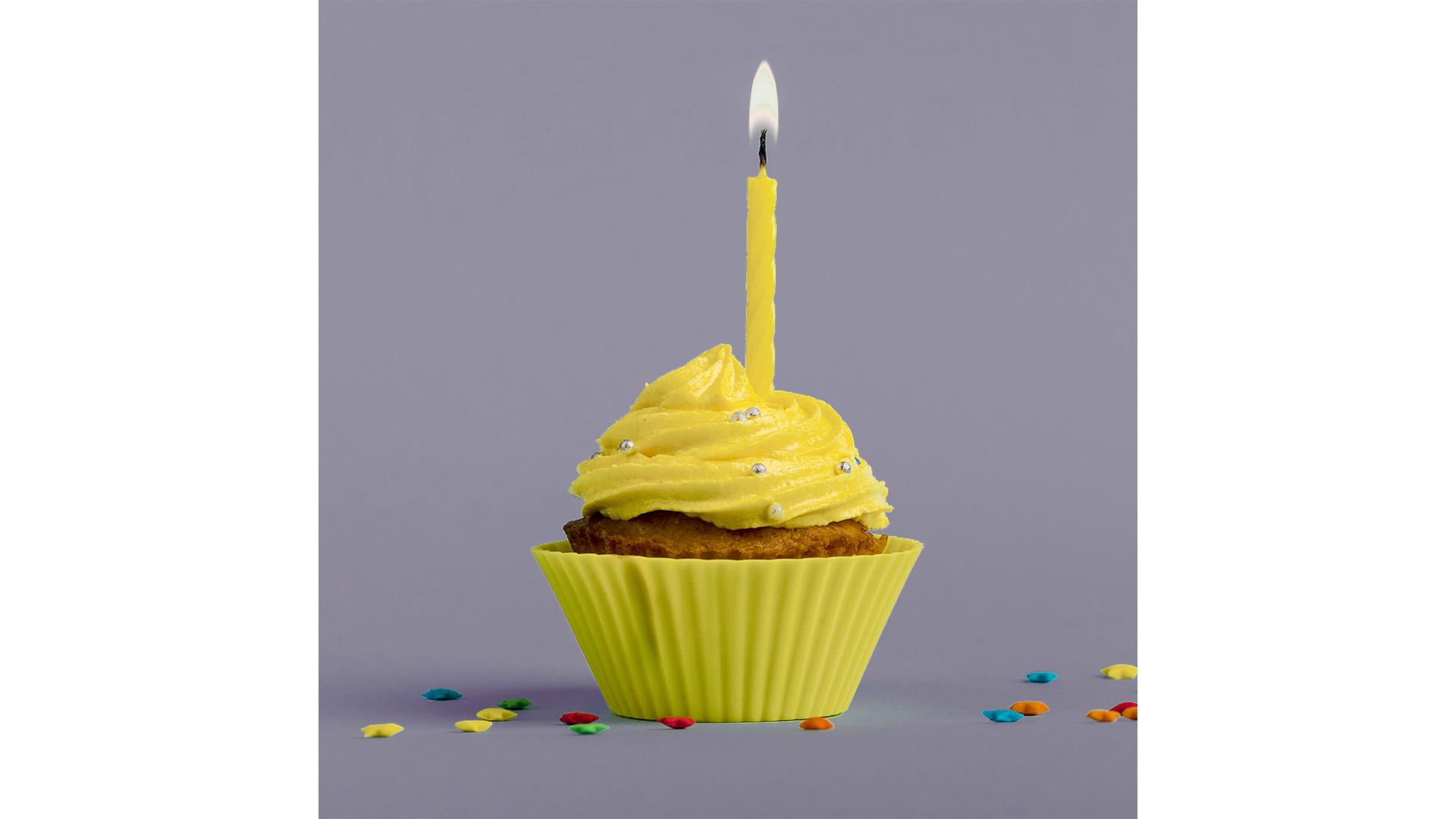 This PowerPoint project, including game slides and associated content is a copyrighted to Teacher. Talal Alhazmi.
Do not submit copies or modifications of this project to any website that requires sign in or paid subscription.
You may download the PowerPoint, make archival copies, and customize the project only for your personal use or use within your school and not for resale.
Don’t allow to delete my name.